AERODINAMIKA AUTOMOBILA
Aerodinamika
Aerodinamika je grana fizike koja proučava kretanje oko objekata i utjecaj tih struja zraka na te objekte. Ova grana znanosti proučava fenomene kao što su otpor zraka, uzgona, turbulencije, strujne linije, i slično.
Važnost aerodinamike u automobilskoj industriji
Otpor zraka
Otpor zraka ili otpor vjetra je sila koja djeluje na objekte koji se kreću kroz zrak. Ovaj otpor proizlazi iz trenja i kompresije zraka oko objekta te predstavlja energetsku gubicu koja se javlja kada se vozilo kreće kroz zrak. Što je veća brzina kretanja vozila, to je veći i otpor zraka.
Važni elementi aerodinamike
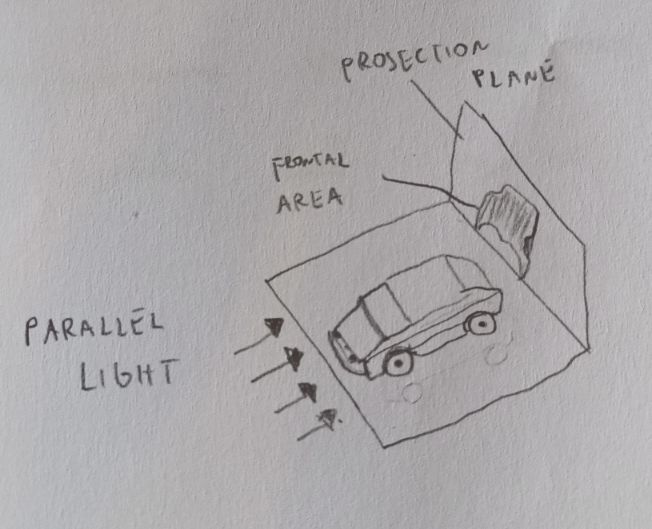 Karoserija: oblik, težina, visina

Aerodinamični dodaci: spoileri, difuzori
Utjecaj aerodinamike na performanse
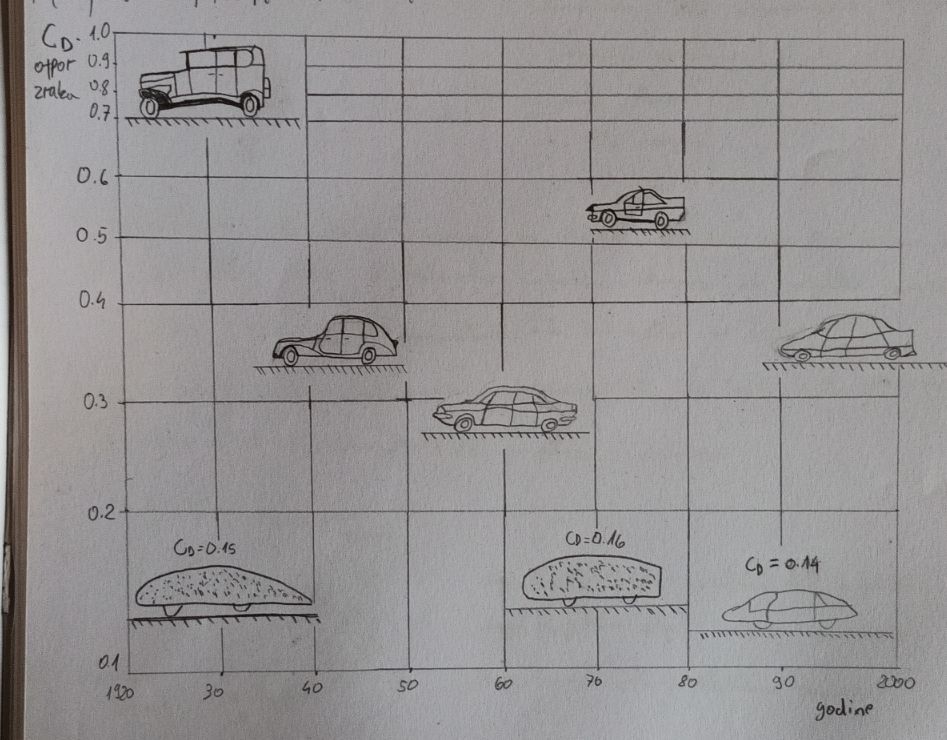 Brzina
Potrošnja goriva
Stabilnost vozila
Testiranje aerodinamike
Vjetrotunel:
Vjetrotunel je laboratorijski uređaj koji simulira strujanje zraka oko modela vozila ili objekta.
Računalno potpomognuto projektiranje (CFD):
Računalno potpomognuto projektiranje (CFD) je tehnika simulacije koja modelira strujanje zraka oko objekta ili vozila.